«Символы города Нижний Тагил»
«Герб и флаг родного города»
Россия
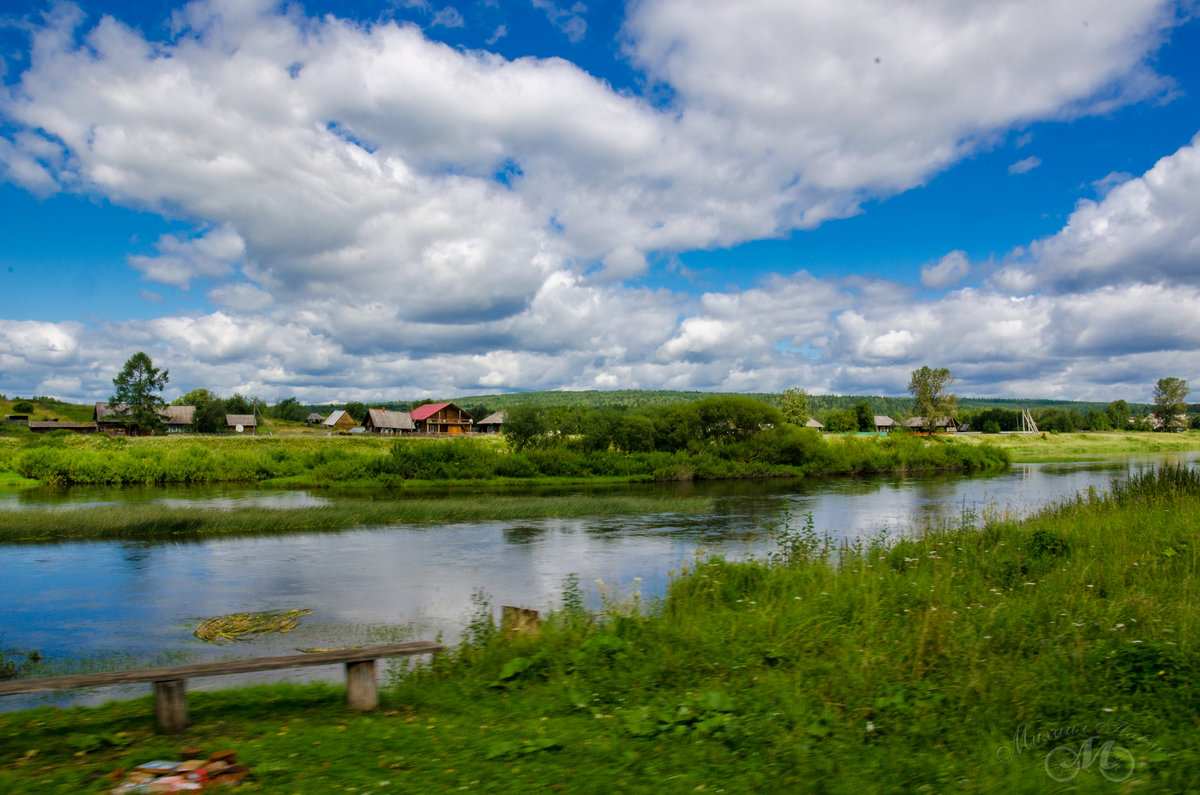 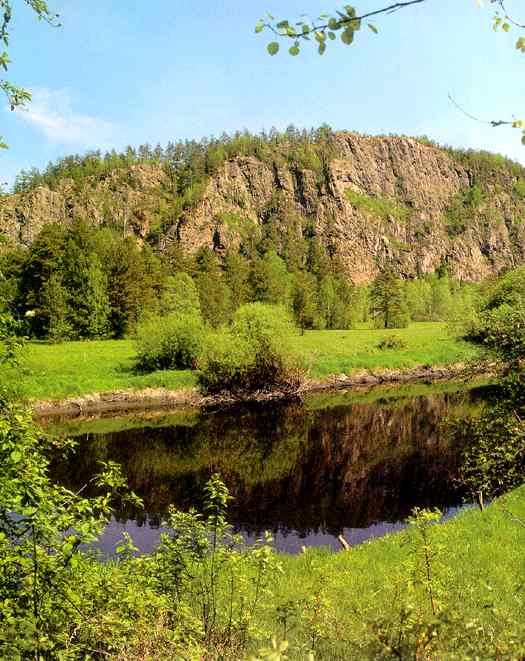 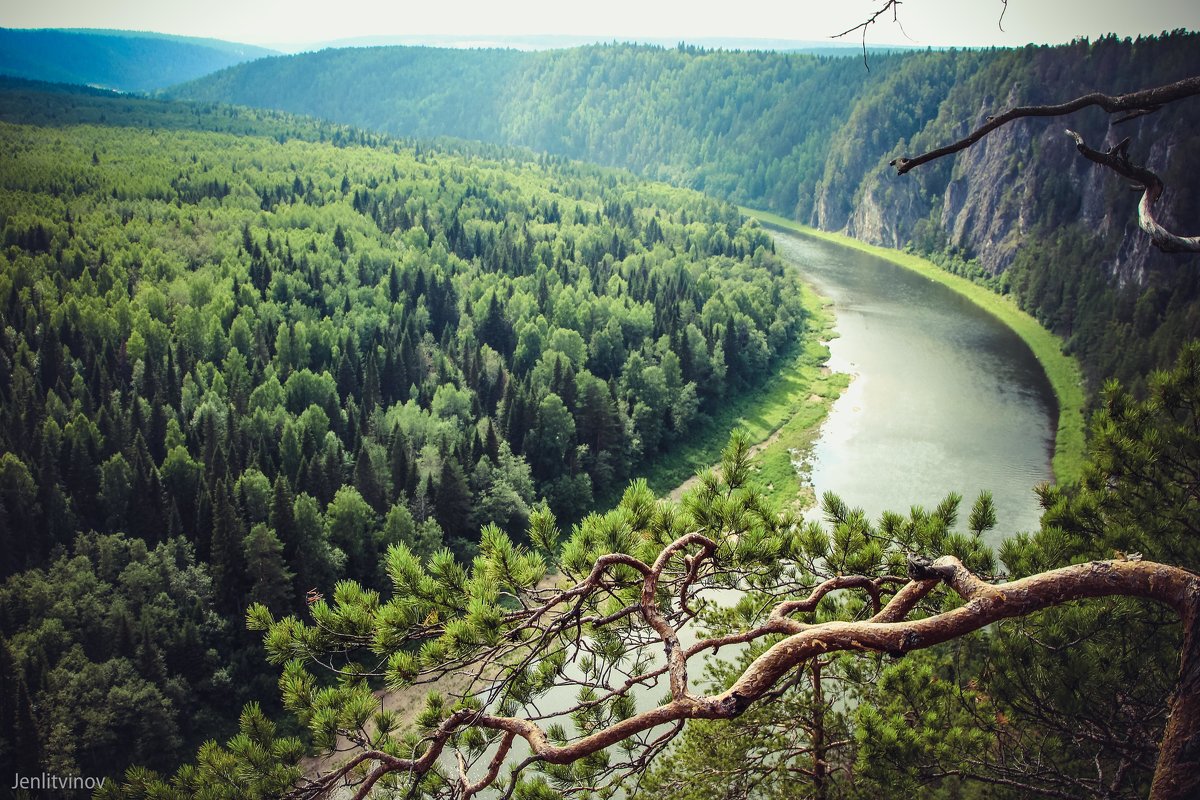 Нижний Тагил
Герб              Флаг
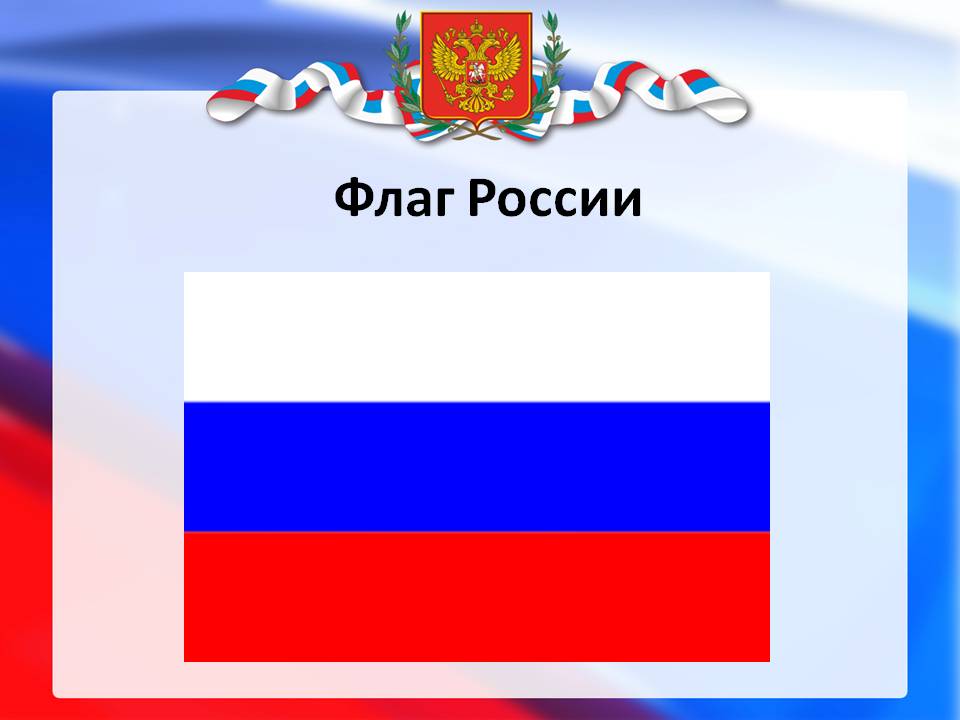 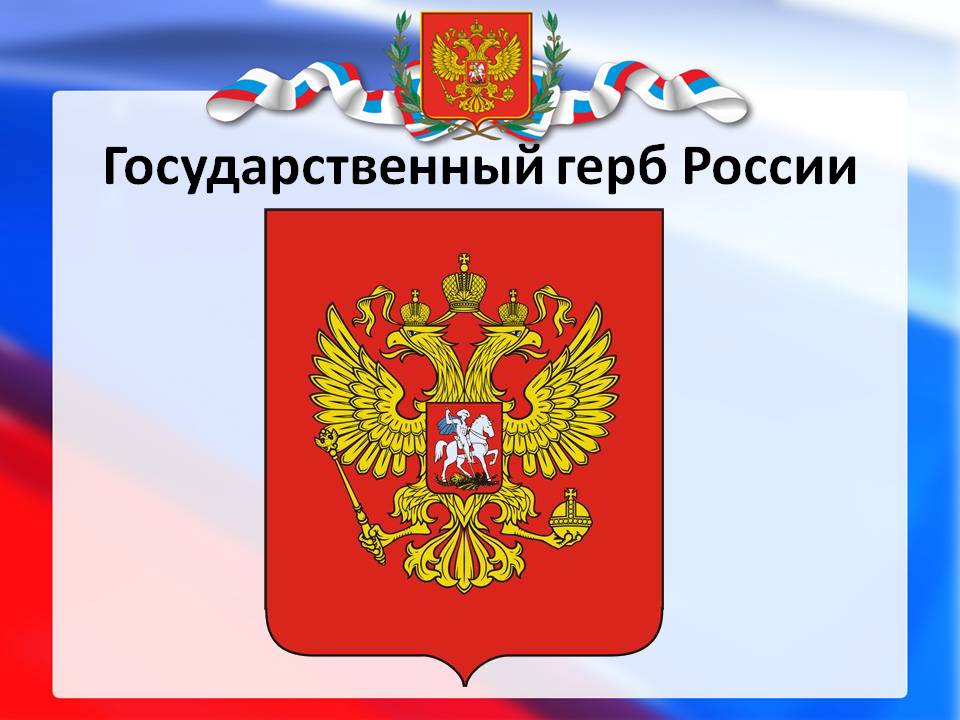 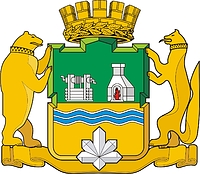 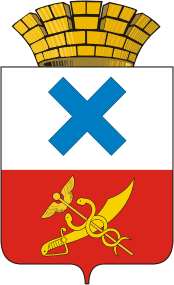 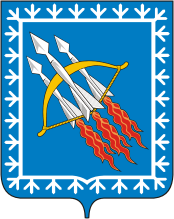 Найди нужный герб
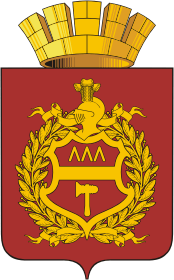 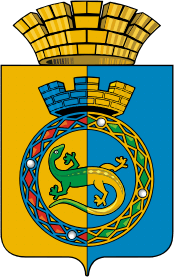 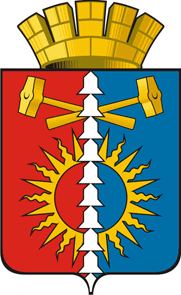 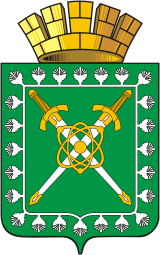 Герб города Нижний Тагил
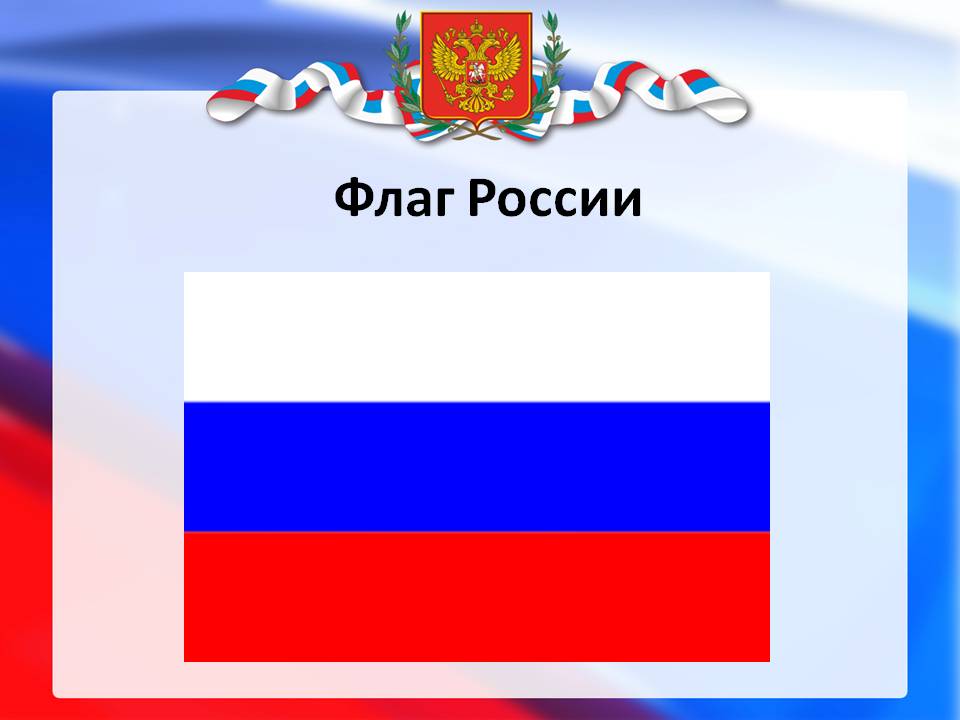 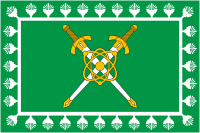 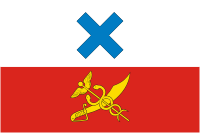 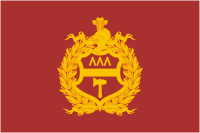 Найди нужный флаг
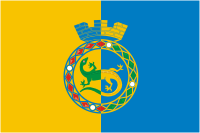 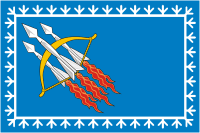 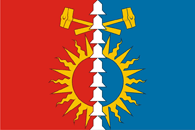 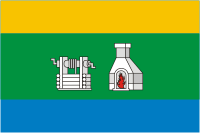 Флаг города Нижний Тагил
Флаг                      Герб Нижнего Тагила
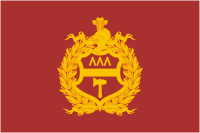